Presenters’ Disclosure
Faculty: Afsaneh Moradi, Joanna Richards

Relationships with commercial interests:
None. 

Potential for conflict(s) of interest:
None. 

Mitigating Potential Bias

The information presented is based on available data and evaluation findings. All efforts have been made to provide fair and balanced perspectives.
If you have concerns of commercial bias, please contact Afsaneh Moradi (amoradi@doctorsofbc.ca) or Joanna Richards (Joanna.Richards@gov.bc.ca)
Starting Up a Primary Care Network
Joanna Richards 
DirectorPrimary Health Care, Primary Care Access BranchMinistry of Health
Afsaneh Moradi
Acting Director
Community, Partnerships and 
Integration Doctors of BC
Agenda
1. Welcome
2. Vision & Context for Primary Care 
3. Journey from EOI to Service Plan
4. Expression of Interest Unpacked
5. Learning from Community Experience
6. PCN Service Plan Unpacked
7. Questions and Discussion
8. Summary and Closing
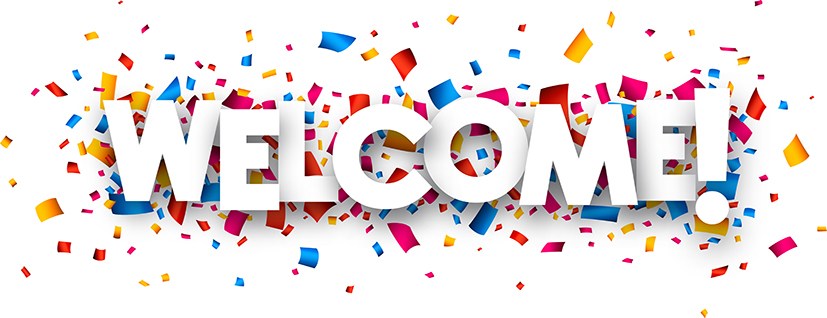 [Speaker Notes: Joanna Richards & Alana Godin - context setting and goals for the day]
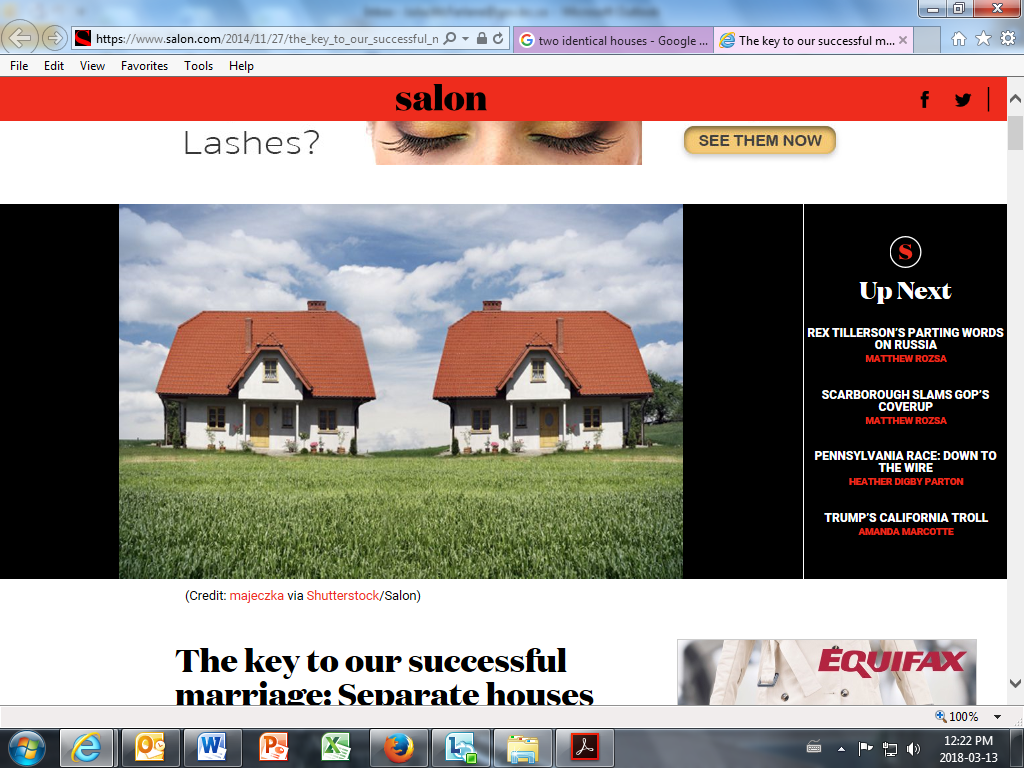 A story of two neighbours
[Speaker Notes: No matter where you are in the system, the outlook is currently stormy.

Patients:
44% of patients are able to get same or next-day appointments
27% can get care in the evenings/weekends/holidays without ED
16% of patients in BC do not have a regular family doctor

Providers:
Family Medicine has the third highest burnout rate of physician specialties
Clinicians without teams caring for a panel of 2,500 patients would spend 17.4 hours per day providing recommended acute, chronic, and preventive care.
Most physicians only deliver 55% of recommended care5 and 42% report not having enough time with their patients.6  
Providers spend 13% of their day on care coordination activities and only 50% of their time on activities using their medical knowledge. 7, 8  

System
Canada has more doctor consultations (as opposed to other providers) but fewer physicians per capita, than the Commonwealth Fund nations
Canada comes in second to last for other providers regularly involved in delivering primary care
Demand is outstripping supply

What are we trying to do?
Implement a coherent policy framework built around an integrated target operating model
Reimagine/redesign the PCC business models to enable access, effective coordination and flow based on patient needs
Rethink supporting HHR models and technology to support redesigned models
Effective results based execution over a 36 month time frame that is effectively and efficiently coordinated
Provide evidence-based data and analysis; rapid learning and growth evaluation; effective, monitored, analyzed and reported timely action that is well-coordinated and managed]
Patient Medical Homes (PMH)
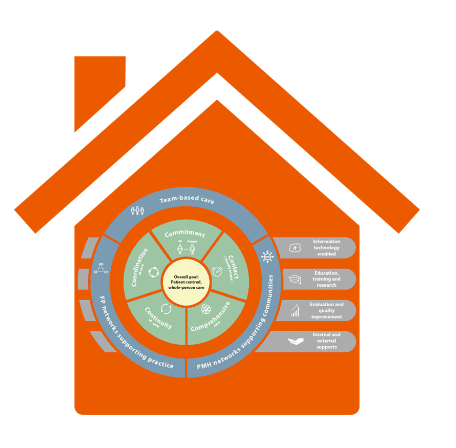 Primary Care Networks (PCN)
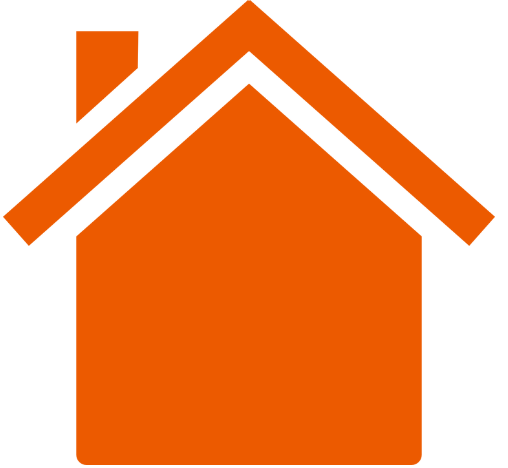 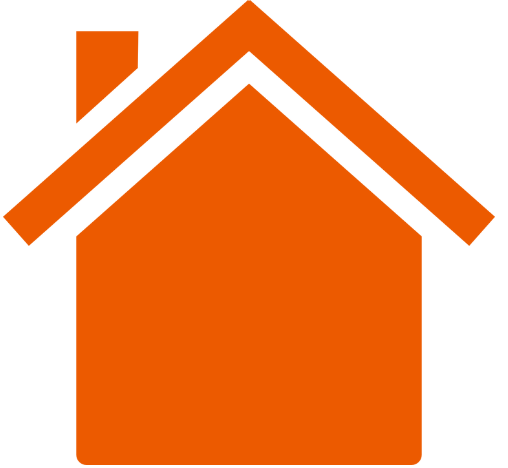 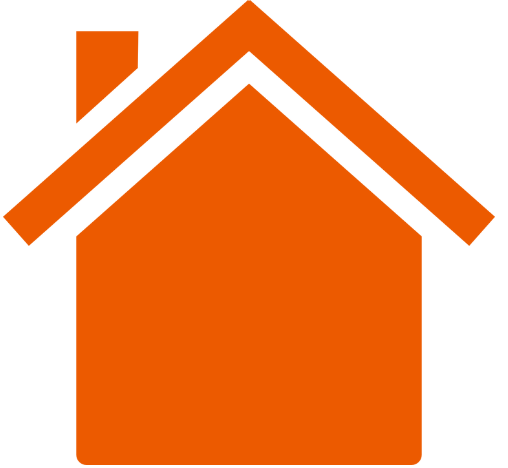 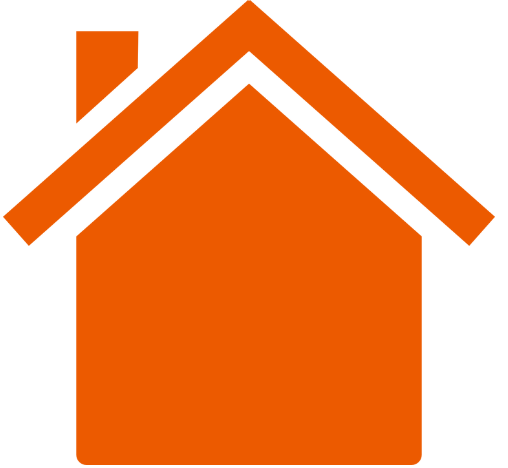 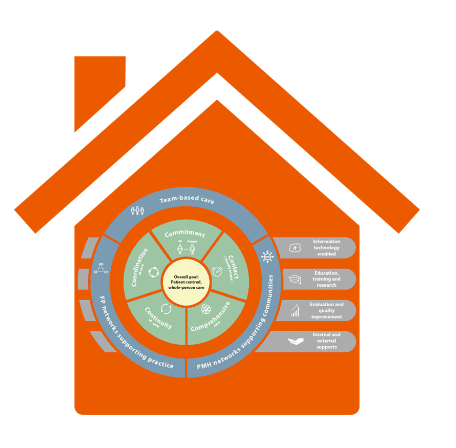 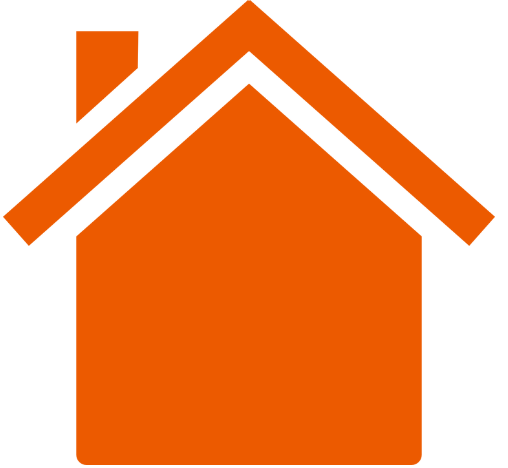 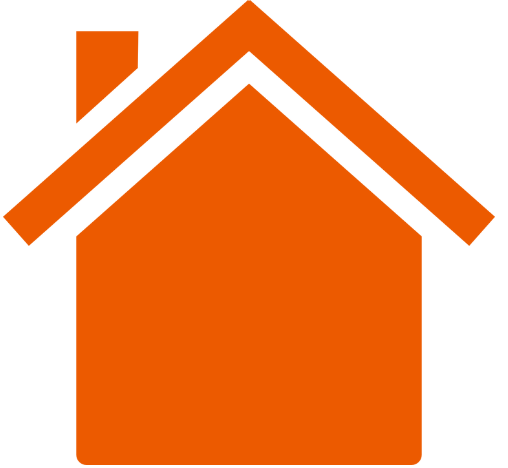 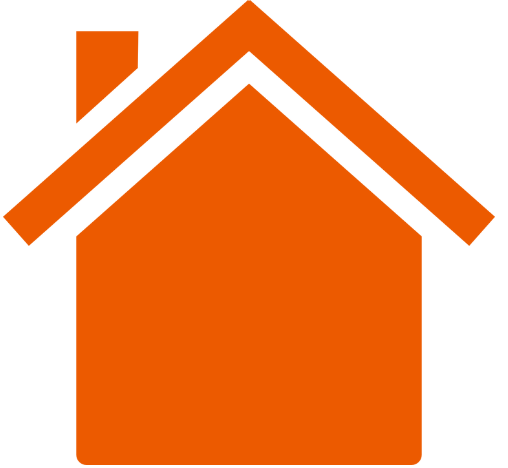 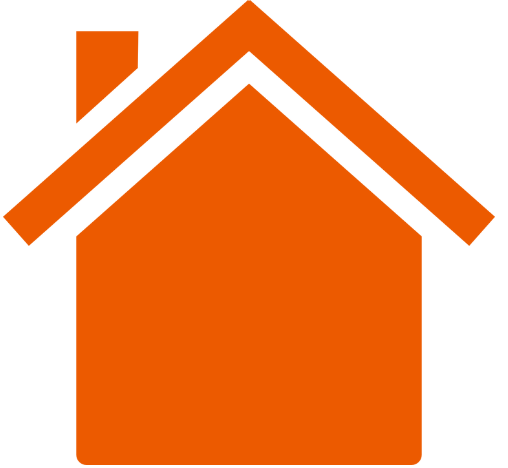 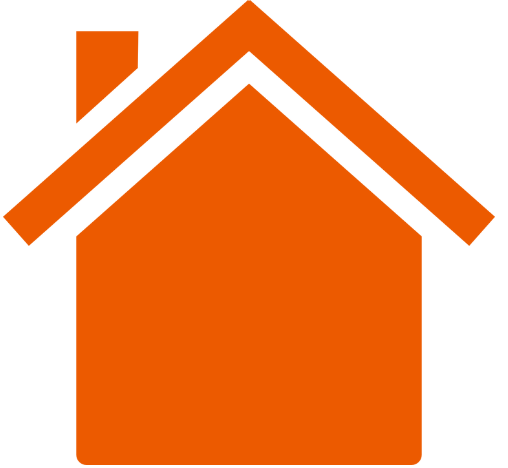 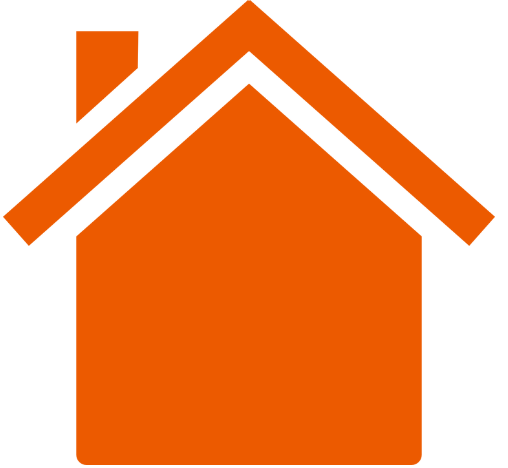 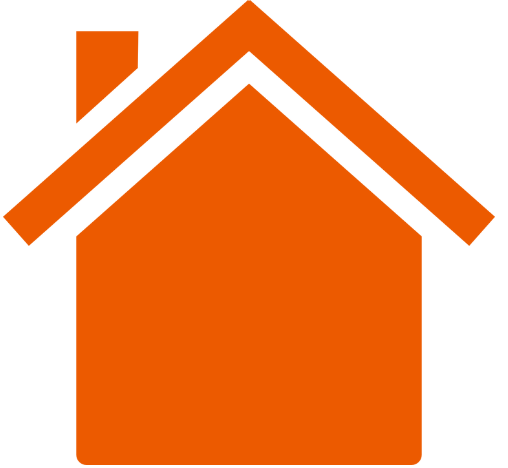 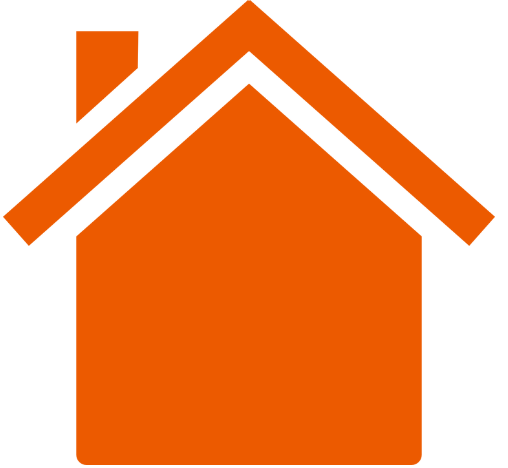 [Speaker Notes: Benefits of TBC:
For Providers:
Reduced stress and workload
Supports provision of comprehensive care
Opportunities to learn new skills/approaches through the collaborative experience
Supports a sustainable practice model 
 
For patients:
Improved patient satisfaction 
Improved coordination, continuity and comprehensiveness of care 
Increased time with providers and improved quality of care for patients with complex needs
Improved access to community resources and self-management education
 
For the health system:
Expanded primary care capacity and increased attachment of unattached patients
Optimized scope of practice of team members based on patient needs 
Potential for increased efficiency and cost-effectiveness of primary care delivery  
Potential for improved sustainability of health care system, including decreased burden on acute care facilities]
Who is the PCN?
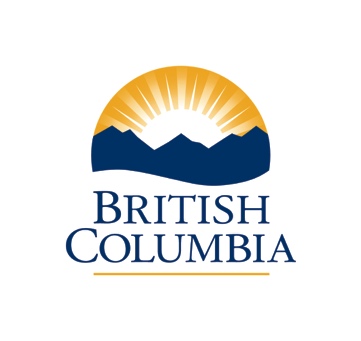 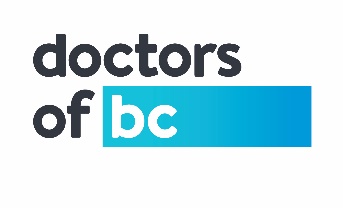 [Speaker Notes: PCN is a partnership between the health authority, the division, First Nations bands or other Indigenous groups providing primary care services, and any other groups providing primary care service in a specified geography. Members can be added on as the PCN grows.]
PCN Goal
“
PCNs will be designed to meet the needs of individuals and ensure the comprehensive suite of primary care services are accessible by the community population they serve. 

- PCN Policy Direction 2017
”
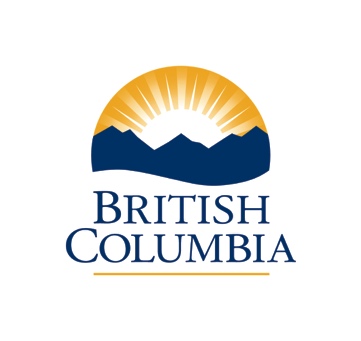 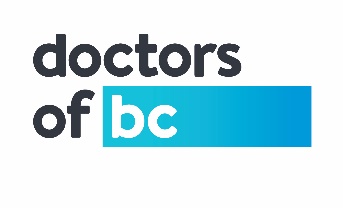 [Speaker Notes: Transition Health Authority delivered or contracted (1) Mental Health and Substance Use services (2) Older Adult, Complex Medical and Frail Services, (3) Cancer Care Services, and (4) Scheduled Surgical Services into four integrated specialised programs effectively linked to PMHs/PCNs and hospital/diagnostic services]
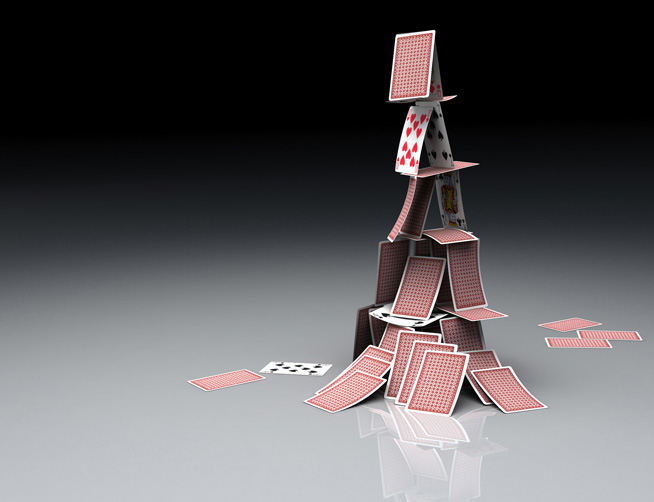 Back to foundations
Attachment
[Speaker Notes: The list of comprehensive services is intended to be just that – comprehensive. We recognize that with the gaps that currently exist in communities the full list isn’t achievable overnight. That’s why we’re focusing in phase 1 on enhancing the basic structures of primary care: attachment to a primary care provider as part of the network]
[Speaker Notes: However – it will be important to make progress on all eight of the prioritized attributes of the PCN;]
JOURNEY FROM EOI TO SERVICE PLANNING
[Speaker Notes: 3. Journey from EOI to Service Plan]
PROCESS MAP
EXPRESSION OF INTEREST UNPACKED
[Speaker Notes: 4. Expression of Interest Unpacked
Use handout and talk through each section]
LEARNING FROM COMMUNITY EXPERIENCE
[Speaker Notes: 5. Learning from Community Experience - 30 minutes
INTRODUCE presenters – 
·]
Key Questions
What did you do in preparing your EOI that you think was critical to its being successful?
What did you start with ?
How were you able to report such a large number of doctors ready to do PCN?
How did you convey the concept in terms physicians could relate to?
How did you convey such a solid sense of partnership in the EOI?
What were the key success factors for you?
What are your final thought for others?
PCN SERVICE PLAN UNPACKED
[Speaker Notes: 5. Learning from Community Experience - 30 minutes
INTRODUCE presenters – 
·         What did you do in preparing your EOI that you think was critical to its being successful?
·         What did you start with ?
·         How were you able to report such a large number of doctors ready to do PCN?
·         How did you convey the concept in terms physicians could relate to?
·         How did you convey such a solid sense of partnership in the EOI?
·         What were the key success factors for you?
·         What are your final thought for others?]
PCN Service Plan Unpacked
5 key parts: 
Gap Analysis
Identifying Existing Services
Redesigning vs. Net New
Budget
Growth plan
Phased Approach with Existing and New Resources
Phase 1 – formation of PCN, focus on attachment
Phase 2 – service redesign, building teams,  progress on the eight core attributes 
Linkages with SCSPs
[Speaker Notes: $150M/3 years
GPs/NPs
Nurses and Allied Health Providers
Urgent Primary Care Centres
Community Health Centres
Alternative Compensation Models
Other resources available to support PMH/PCNs
Further Federal/Provincial funds will support SCSPs]
What are the gaps?
Understanding community primary care needs will involve: 
Determining the primary care attachment gap 
Determining population needs and opportunities
[Speaker Notes: Determining the primary care attachment gap: 
Once there is clarity on the CHSA(s) covered by the PCN, the Ministry representative will provide an initial estimate of the primary care attachment gap* for the PCN to the CSC within 2 weeks.
The Ministry and CSC will work together to refine the estimate of the gap to determine: Estimated Gap in FTE; Estimated Gap in Panel size; Required providers to meet the gap

Determining population needs and opportunities: 
Communities will be asked to provide the following with support from the Ministry: 
Community and population data: total population, age breakdown, sex, Indigenous population (urban and community-based)
Health status and well-being: inequities in health status, health conditions such as physical and/or mental illness; birth and mortality rates; chronic disease prevalence; health behaviours such as physical activity, smoking, substance use
Service utilization: utilization of health authority services
Summary of service utilization from community EMRs and partner organization data.]
What is access like now?
Identifying existing primary care services in the PCN will involve: 
Defining the number of practices engaged in PCN development
Identifying the current state of access in the PCN
Availability of urgent primary care services in the PCN
Redesign vs. Net New
Service plans will indicate how services will be redesigned to: 
Target gaps in the primary care system identified using family practice EMR data, health authority, and other health system data
Align with the comprehensive suite of primary care services
Budget and Growth
Service plans will: 
outline a budget for change management and the implementation of phase 1 (attachment) and phase 2 (redesign)
outline how the PCN will expand and include other providers and geographic regions in over the next three years
[Speaker Notes: While it is anticipated existing space and equipment will be used for the most part, there is an acknowledgement that some potential new investment in capital assets such as facilities, equipment and IMIT may be required to implement the PCN Service Plans.  Please contact the Ministry to discuss further any potential capital funding requirements. In-Practice Supports such as panel clean-up are ineligible for funding as these are provided by PSP.]
QUESTIONS AND DISCUSSION
[Speaker Notes: 6. Questions and Discussion
7. Summary and Closing]
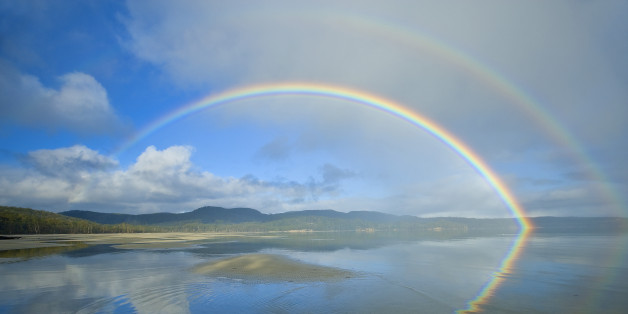 SUMMARY 
AND CLOSING